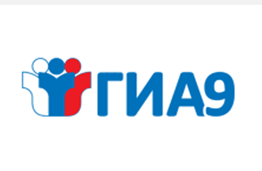 ПОРЯДОК ПРОВЕДЕНИЯ ГОСУДАРСТВЕННОЙ ИТОГОВОЙ АТТЕСТАЦИИ (далее - ГИА) В 2016 ГОДУ ПО ПРОГРАММАМ ОСНОВНОГО ОБЩЕГО ОБРАЗОВАНИЯ
ИЗМЕНЕНИЕ МИНИМАЛЬНОГО ПОРОГА
Шкала перевода балла в отметку 2016 год
НА ФЕДЕРАЛЬНОМ УРОВНЕ
Ст. 59 Федерального закона «Об образовании в Российской Федерации» от 29.12.2012 № 273-ФЗ
п.6. К ГИА допускается обучающийся, не имеющий академической задолжности и в полном объеме выполнивший учебный план… по соответствующим образовательным программам.
п.7. Обучающиеся, не прошедшие ГИА или получившие на ГИА неудовлетворительные результаты, вправе пройти ГИА в сроки, определяемые порядком проведения ГИА по соответствующим образовательным программам 
п.11. При проведении ГИА…используются контрольно-измерительные материалы, представляющие собой комплексы заданий стандартизированной формы
http://www.fipi.ru
Порядок проведения ГИА
Порядок проведения государственной итоговой аттестации 
     по образовательным программам основного общего образования (утвержден приказом Минобрнауки России №1394 от 25.12.2013  
    с изменениями от 07.07.2015 № 692)
ГИА включает в себя:
2015/16
2016/17
Обязательные предметы:
Обязательные предметы:
русский язык
русский язык
математика
математика
2 предмета по выбору 
(физика, химия, биология, история, география, информатика и ИКТ, иностранные языки, обществознание, литература)
2 предмета по выбору 
(физика, химия, биология, история, география, информатика и ИКТ, иностранные языки, обществознание, литература)
Аттестат = успешные результаты ГИА по четырем  учебным предметам
Пересдача не более двух неудовлетворительных результатов по всем учебным предметам
Аттестат = успешные результаты ГИА по обязательным предметам
Пересдача неудовлетворительных результатов по одному из обязательных предметов
ФОРМЫ ПРОВЕДЕНИЯ, УЧАСТНИКИ ГИА
ОСНОВНОЙ ГОСУДАРСТВЕННЫЙ ЭКЗАМЕН
ГОСУДАРСТВЕННЫЙ ВЫПУСКНОЙ ЭКЗАМЕН
КОНТРОЛЬНО-ИЗМЕРИТЕЛЬНЫЕ МАТЕРИАЛЫ
ПИСЬМЕННЫЙ  И УСТНЫЙ ЭКЗАМЕН 
С ИСПОЛЬЗОВАНИЕМ ТЕКСТОВ, ЗАДАНИЙ, ТЕМ, БИЛЕТОВ
УЧАСТНИКИ:
ОБУЧАЮЩИЕСЯ, ИМЕЮЩИЕ   
 ГОДОВЫЕ ОТМЕТКИ ПО ВСЕМ УЧЕБНЫМ ПРЕДМЕТАМ УЧЕБНОГО ПЛАНА ЗА 9 КЛАСС НЕ НИЖЕ «3»
УЧАСТНИКИ:
ОБУЧАЮЩИЕСЯ С ОГРАНИЧЕННЫМИ ВОЗМОЖНОСТЯМИ ЗДОРОВЬЯ, ДЕТИ-ИНВАЛИДЫ, ИМЕЮЩИЕ ГОДОВЫЕ ОТМЕТКИ ПО ВСЕМ УЧЕБНЫМ ПРЕДМЕТАМ УЧЕБНОГО ПЛАНА ЗА 9 КЛАСС НЕ НИЖЕ «3»
ЗАЯВЛЕНИЕ ДО 01.03.2016
 ЛИЧНО
 РОДИТЕЛЯМИ (ЗАКОННЫМИ ПРЕДСТАВИТЕЛЯМИ)
 УПОЛНОМОЧЕННЫМИ ЛИЦАМИ
+
КОПИЯ РЕКОМЕНДАЦИЙ ПСИХОЛОГО-МЕДИКО-ПЕДАГОГИЧЕСКОЙ КОМИССИИ, ОРИГИНАЛ ИЛИ ЗАВЕРЕННУЮ КОПИЮ СПРАВКИ, ВЫДАННОЙ ФЕДЕРАЛЬНЫМ ГОСУДАРСТВЕННЫМ УЧРЕЖДЕНИЕМ МЕДИКО-СОЦИАЛЬНОЙ ЭКСПЕРТИЗЫ
Продолжительность экзаменов и сведения о контрольных измерительных материалах 2016 года
ПРОЕКТ РАСПИСАНИЯ ГИА 2016 (ОСНОВНОЙ И ДОПОЛНИТЕЛЬНЫЙ ПЕРИОД)*
Повторно к сдаче ГИА допускаются следующие обучающиеся:
получившие на ГИА неудовлетворительный результат по одному из обязательных учебных предметов;
 не явившихся на экзамены по уважительным причинам
 не завершившие выполнение экзаменационной работы по уважительным причинам;
 результаты которых были аннулированы в случае выявлении фактов нарушений
[Speaker Notes: *]
При проведении ОГЭ используются следующие средства обучения и воспитания:
ПРОВЕДЕНИЕ ГИА
Экзамены проводятся в ППЭ
До входа в ППЭ выделяется место для личных вещей обучающихся
В ППЭ присутствуют:
руководитель и организаторы
уполномоченный государственной экзаменационной комиссии
технический специалист
директор школы
сотрудник полиции
мед. работник
необходимые специалисты для проведения ГИА
общественные наблюдатели
СМИ
сопровождающие
обучающиеся
ВО ВРЕМЯ ЭКЗАМЕНА
На рабочем столе обучающегося, помимо экзаменационных материалов НАХОДЯТСЯ:
ручка;
документ, удостоверяющий личность
ЗАПРЕЩАЕТСЯ иметь при себе:
средства связи
электронно-вычислительную технику
фото- и видеоаппаратуру 
справочные материалы
письменные заметки и иные средства хранения и передачи информации
ПРОВЕРКА, УТВЕРЖДЕНИЕ И ОЦЕНКА ЭКЗАМЕНАЦИОННЫХ РАБОТ УЧАСТНИКОВ ГИА И ИХ ОЦЕНИВАНИЕ
Записи в черновиках не проверяются.
Экзаменационные работы проверяются 2 экспертами
Обработка и проверка экзаменационных работ занимает не более 10 дней.
Утверждение результатов ГИА осуществляется в течение 1 рабочего дня с момента получения результатов проверки экзаменационных работ.
ПРОВЕРКА, УТВЕРЖДЕНИЕ И ОЦЕНКА ЭКЗАМЕНАЦИОННЫХ РАБОТ УЧАСТНИКОВ ГИА И ИХ ОЦЕНИВАНИЕ
Ознакомление обучающихся с полученными результатами ГИА по учебному предмету осуществляется не позднее 3 дней со дня их утверждения ГЭК.
Результаты ГИА признаются удовлетворительными в случае, если обучающийся по обязательным учебным предметам набрал минимальное количество баллов.
Обучающимся, не прошедшим ГИА или получившим на ГИА неудовлетворительные результаты более чем по одному обязательному предмету, либо получившим повторно неудовлетворительный результат  по одному из этих предметов на ГИА  в дополнительные сроки, предоставляется право пройти ГИА по соответствующим учебным предметам не ранее 1 сентября текущего года.
АПЕЛЛЯЦИЯ
О НАРУШЕНИИ ПОРЯДКА ПРОВЕДЕНИЯ ГИА
О НЕСОГЛАСИИ С ВЫСТАВЛЕННЫМИ БАЛЛАМИ
В ДЕНЬ ПРОВЕДЕНИЯ ЭКЗАМЕНА, НЕ ПОКИДАЯ ППЭ
В ТЕЧЕНИЕ 2 РАБОЧИХ ДНЕЙ СО ДНЯ ОБЪЯВЛЕНИЯ РЕЗУЛЬТАТОВ
ЧЛЕН ГЭК
ДИРЕКТОР ШКОЛЫ
КОНФЛИКТНАЯ КОМИССИЯ В ТЕЧЕНИЕ 2 РАБОЧИХ ДНЕЙ
КОНФЛИКТНАЯ КОМИССИЯ В ТЕЧЕНИЕ 4 РАБОЧИХ ДНЕЙ
РЕШЕНИЯ:
УДОВЛЕТВОРЕНИЕ И АНУЛИРОВАНИЕ РЕЗУЛЬТАТОВ, ВОЗМОЖНОСТЬ СДАЧИ ЭКЗАМЕНА В ДРУГОЙ ДЕНЬ
ОТКЛОНЕНИЕ АППЕЛЯЦИИ
РЕШЕНИЯ:
ОТКЛОНЕНИЕ АППЕЛЯЦИИ И СОХРАНЕНИЕ БАЛЛОВ
УОВЛЕТВОРЕНИЕ АПЕЛЛЯЦИИ И ВЫСТАВЛЕНИЕ ДРУГИХ БАЛЛОВ
ИЗМЕНЕНИЯ В ПОРЯДКЕ ВЫДАЧИ АТТЕСТАТОВ
Приказ МОН от 14 февраля 2014 г. N 115 (ред. от 08.06.2015 N 571 )
Итоговые отметки за 9 класс по русскому языку и математике определяются как среднее арифметическое годовой и экзаменационной отметок выпускника и выставляются в аттестат целыми числами в соответствии с правилами математического округления
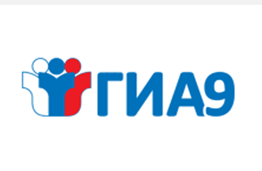 Перспективы
Планируемые изменения количества экзаменов
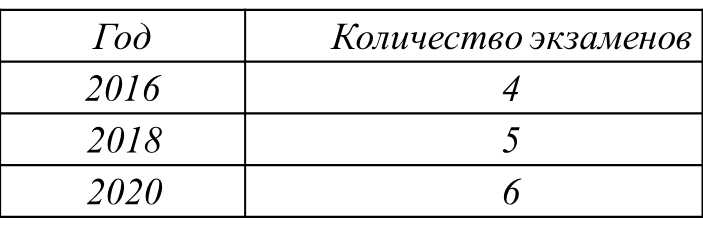 СПАСИБО 
ЗА ВНИМАНИЕ!